Izračunavanje površine trokuta pomoću Heronove formule i na drukčiji način –radionica
Ivan Kelava ,   OŠ Lovinac
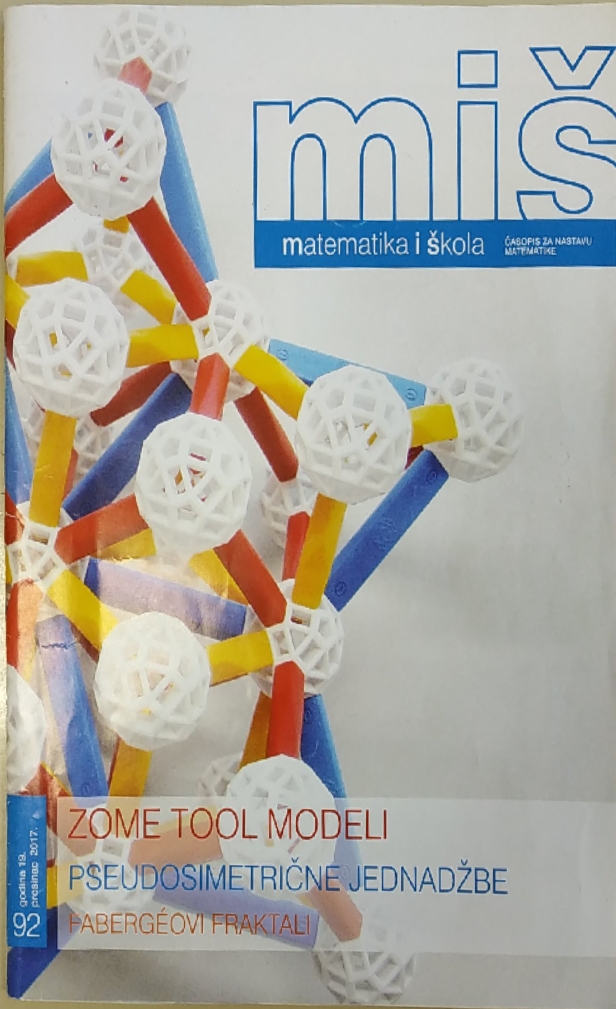 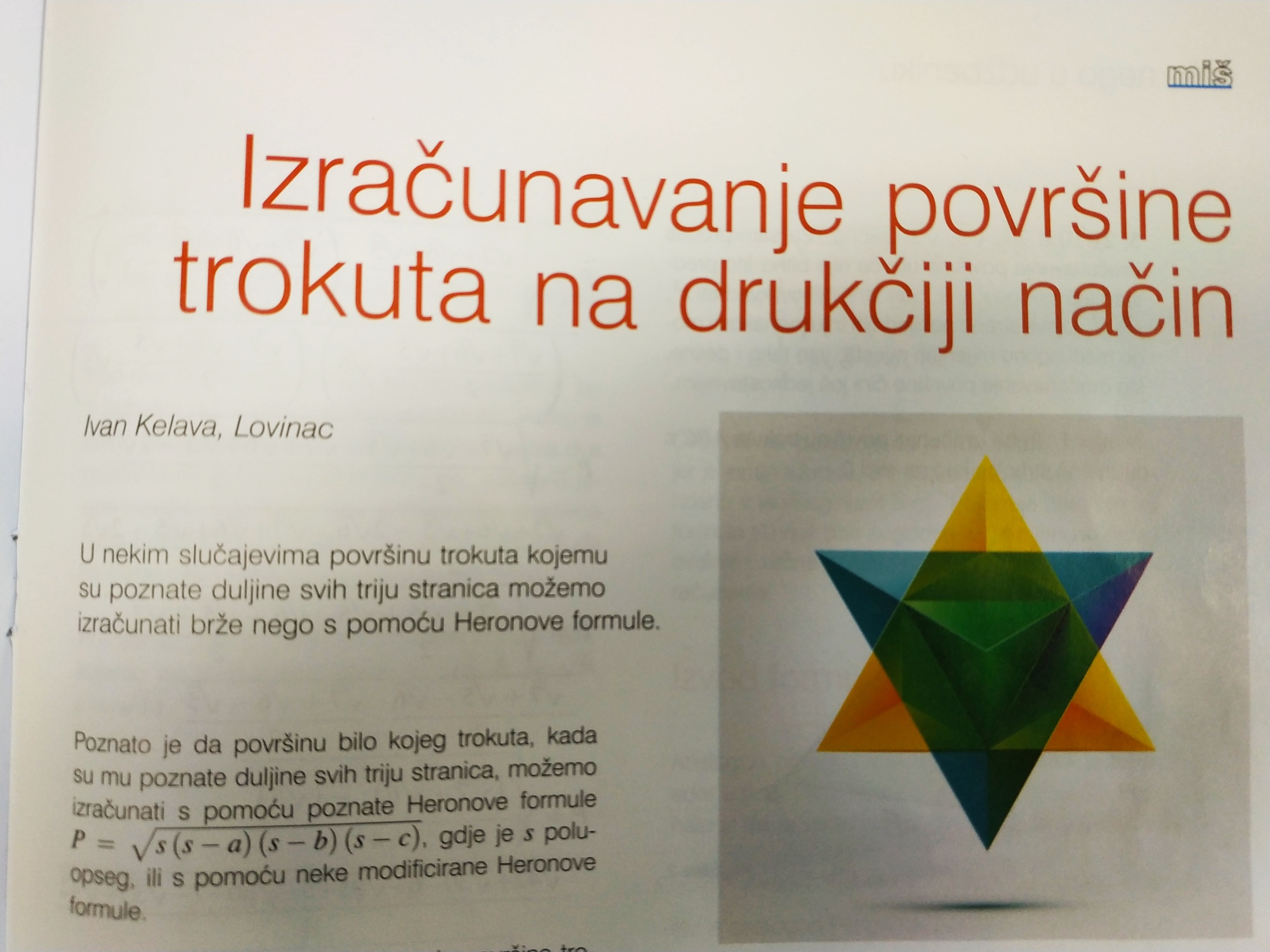 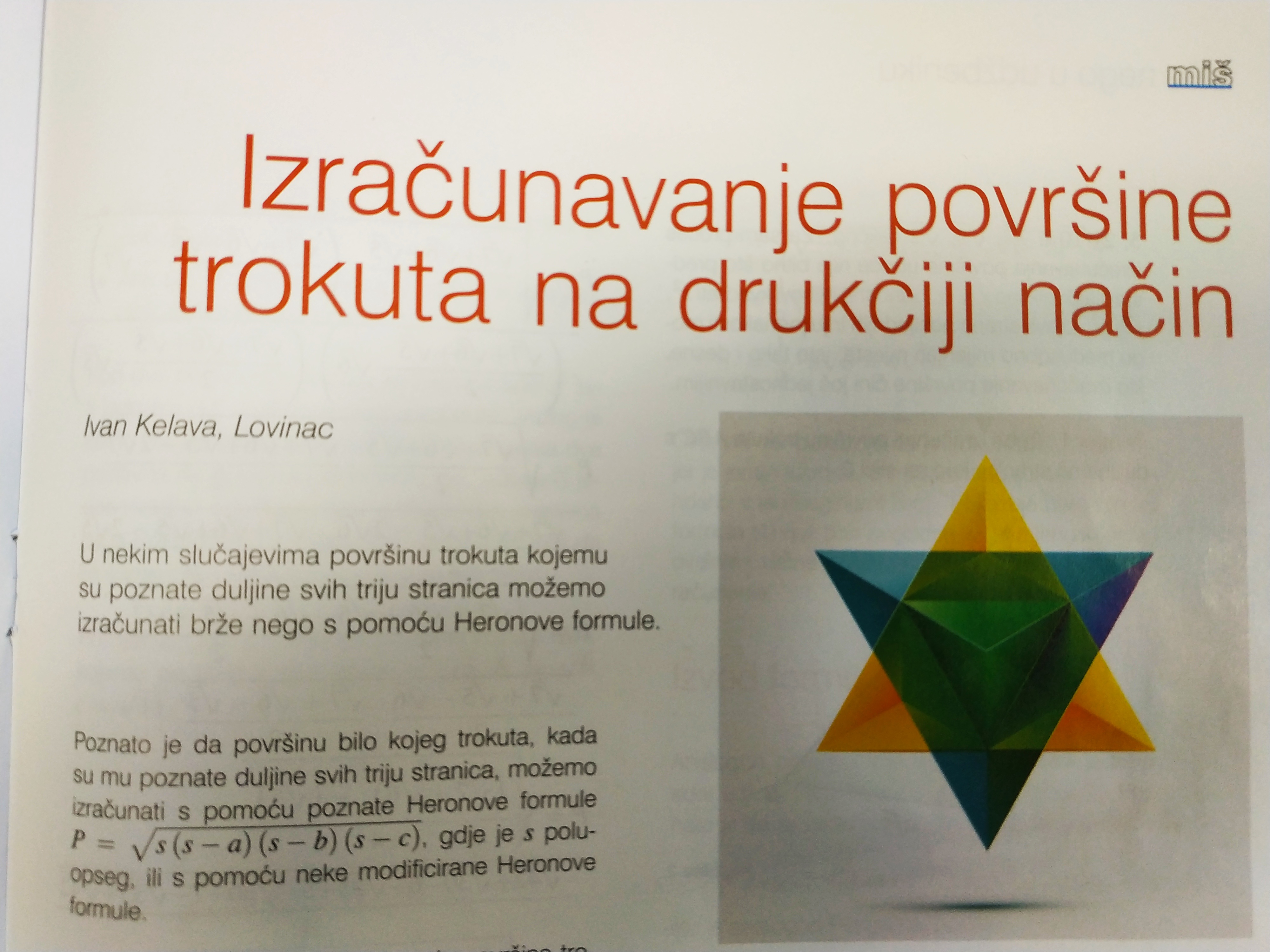 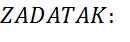 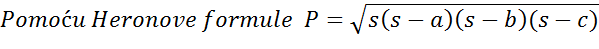 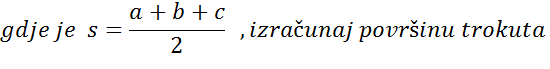 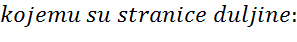 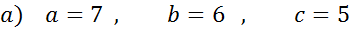 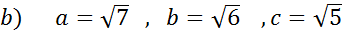 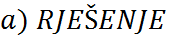 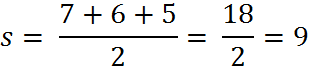 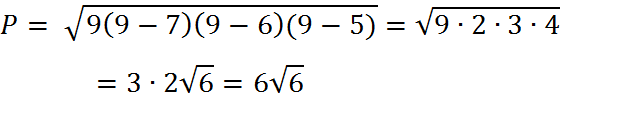 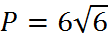 b) RJEŠENJE
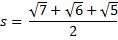 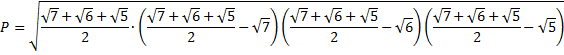 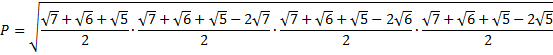 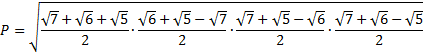 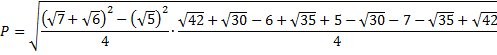 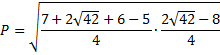 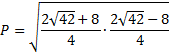 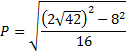 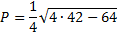 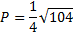 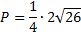 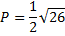 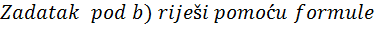 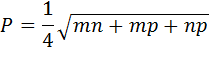 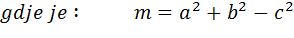 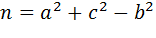 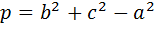 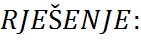 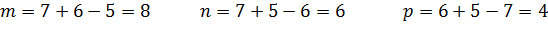 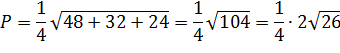 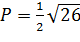 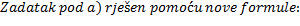 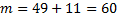 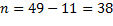 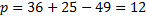 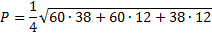 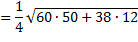 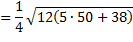 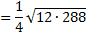 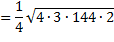 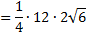 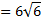 Iako to nismo imali namjeru učiniti, primjenom ove formule mi usput saznajemo o kojoj se vrsti trokuta radi:
Ako su veličine m, n i p  POZITIVNE tada je trokut   ŠILJASTOKUTAN.


Ako je jedna od veličina  m, n  ili p  NULA a ostale dvije POZITIVNE , trokut je PRAVOKUTAN.


Ako je jedna od veličina  m , n  ili  p  NEGATIVNA , a ostale dvije POZITIVNE , trokut je TUPOKUTAN
HVALA NA PAŽNJI !